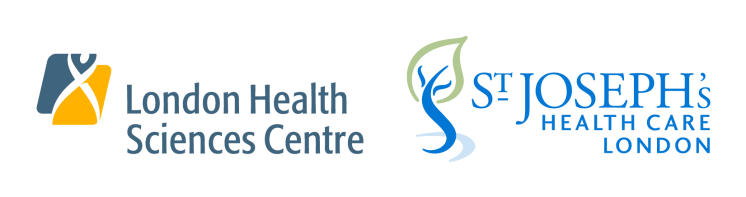 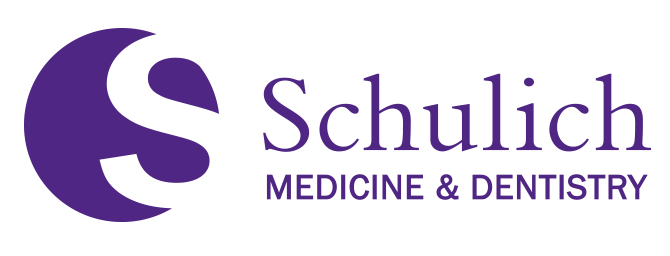 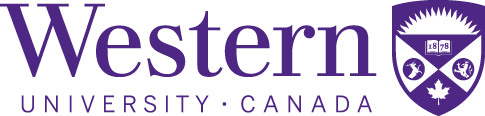 Presenter DisclosureSpeaker Name: Relationships with commercial interests:Grants/Research Support: PharmaCorp ABCSpeakers Bureau/Honoraria: XYZ Biopharmaceuticals Ltd.Consulting Fees: MedX Group Inc.Other: Employee of XXY Hospital Group